#Zeitersparnis

Mit Hilfe von Tabellen zu ansprechenden Arbeitsblättern und 
strukturiertem Schriftwesen
Beispiele aus der Grund- und Mittelschule
Einfache Übungen mit Tabellen
Spalte und Zeile hinzufügen
Zellen verbinden
Zellen teilen
Schattierung einfügen
Textpositionierung innerhalb einer Zelle
Formatierung einer Tabelle
Zeilenhöhe und Spaltenbreite anpassen
Textausrichtung innerhalb einer Zelle
Einheitliche Spaltenbreite
Einheitliche Zeilenhöhe
Erstellen eines Arbeitsblattes
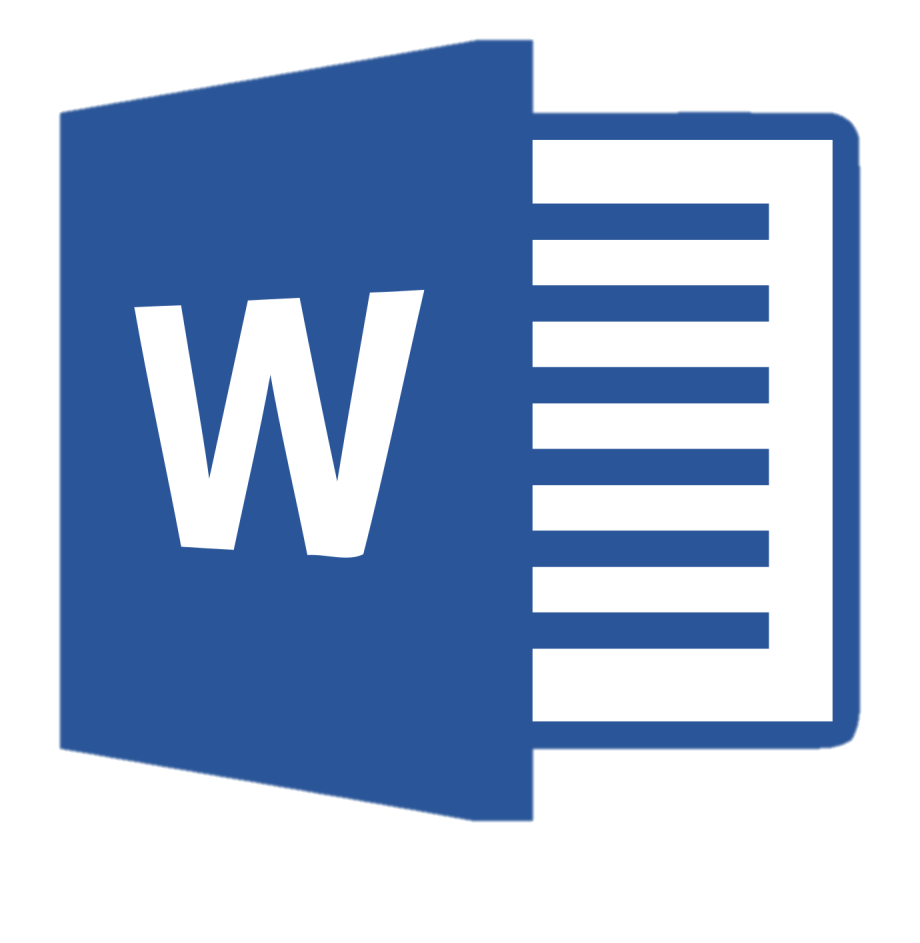 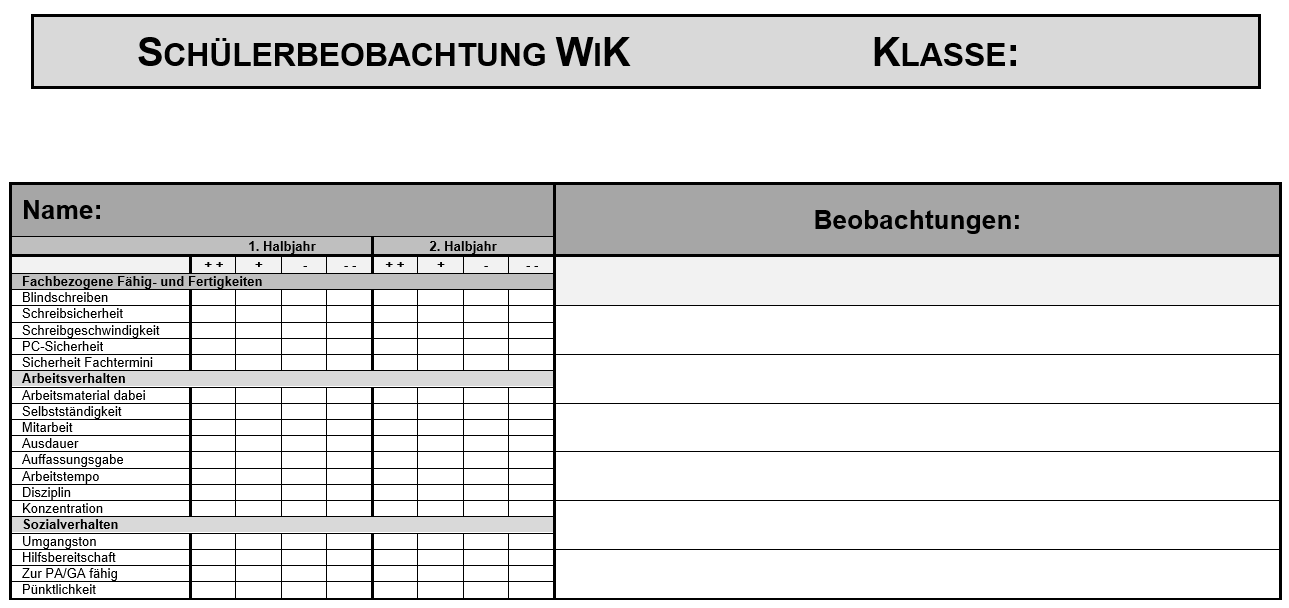 Quelle: https://www.netclipart.com/isee/ixwRxw_clipart-in-word-office-word-2016-logo/
Beispiele aus der Grund- und Mittelschule
Beispiele aus der Grund- und Mittelschule
Beispiele aus der Grund- und Mittelschule
Beispiele aus der Grund- und Mittelschule
Beispiele aus der Grund- und Mittelschule
 Füge eine Tabelle mit 6 Spalten und 5 Zeilen ein
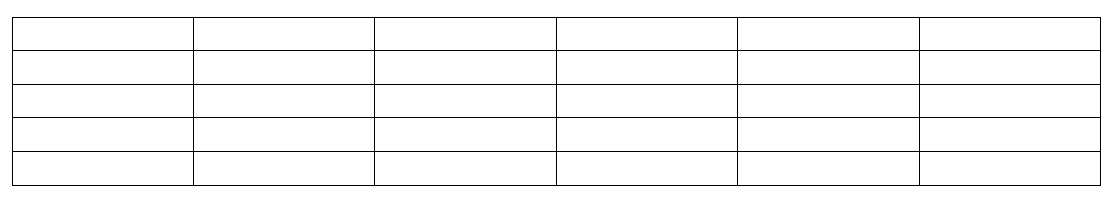 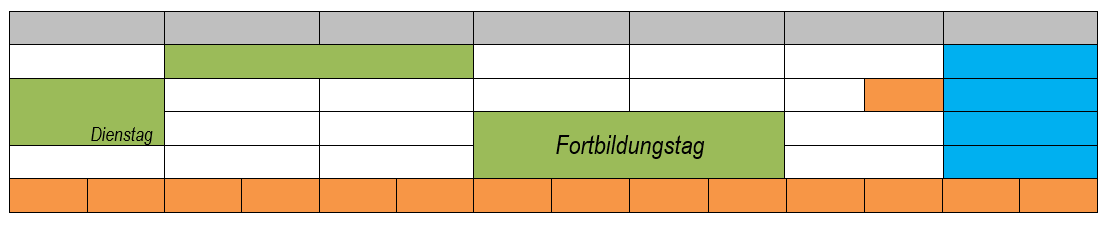 Einfache Übungen mit Tabellen
 Bearbeite die Tabelle
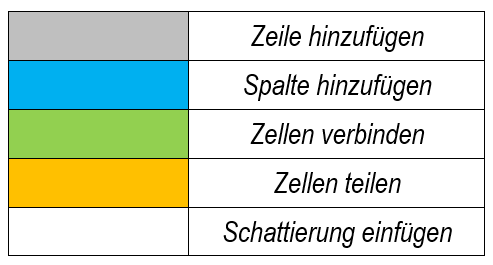 Übung
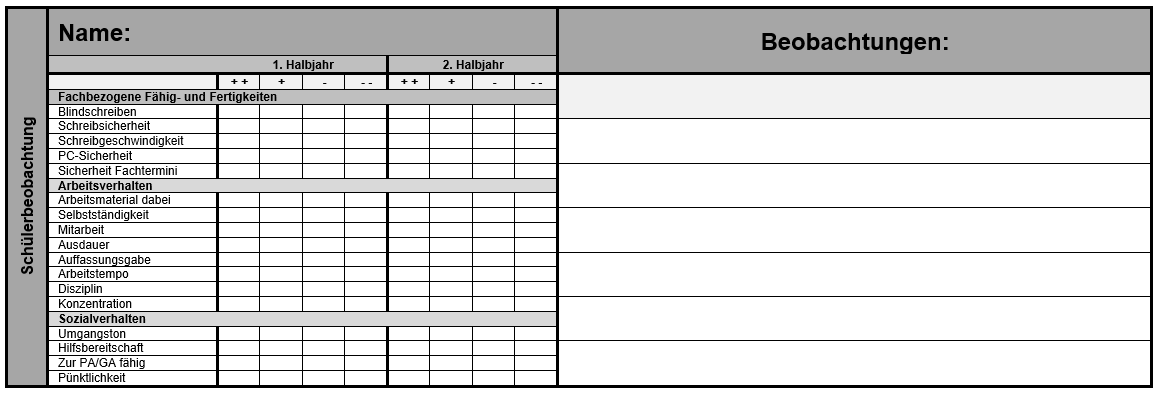 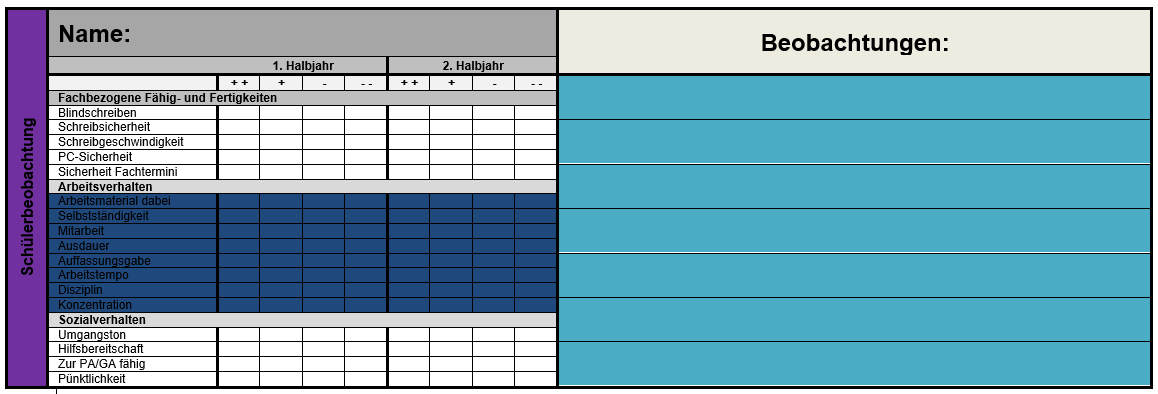 Formatierung einer Tabelle
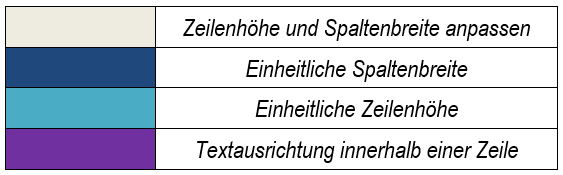 Übung
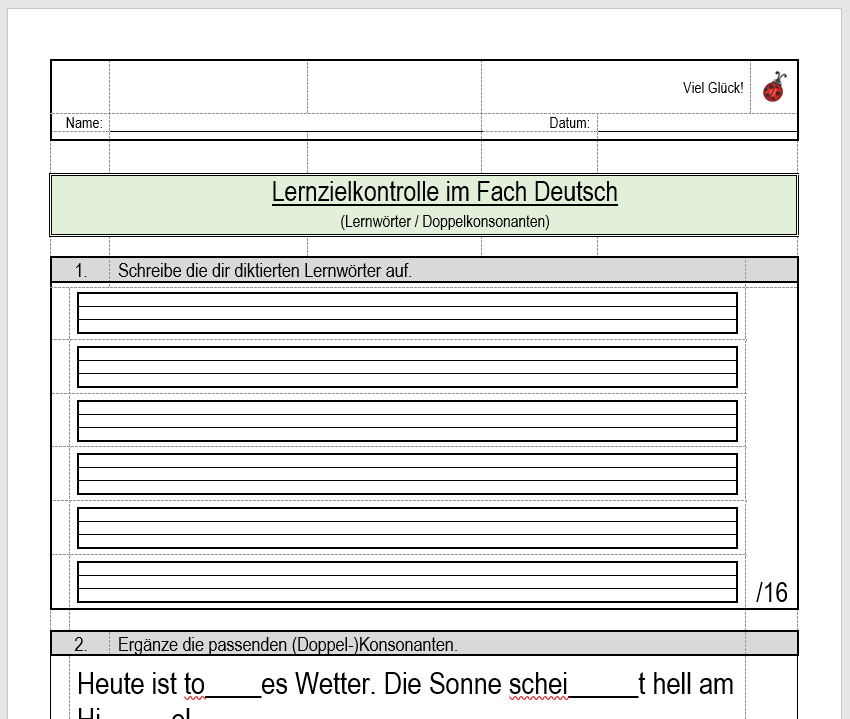 Erstellen eines Arbeitsblattes
Übung
Benedikt Hausmann

Fachlehrer Mittelschule Herrsching

https://www.schulamt-sta.de/ 

Beratung  Digitale Bildung

https://www.bdb-ll-sta.de/
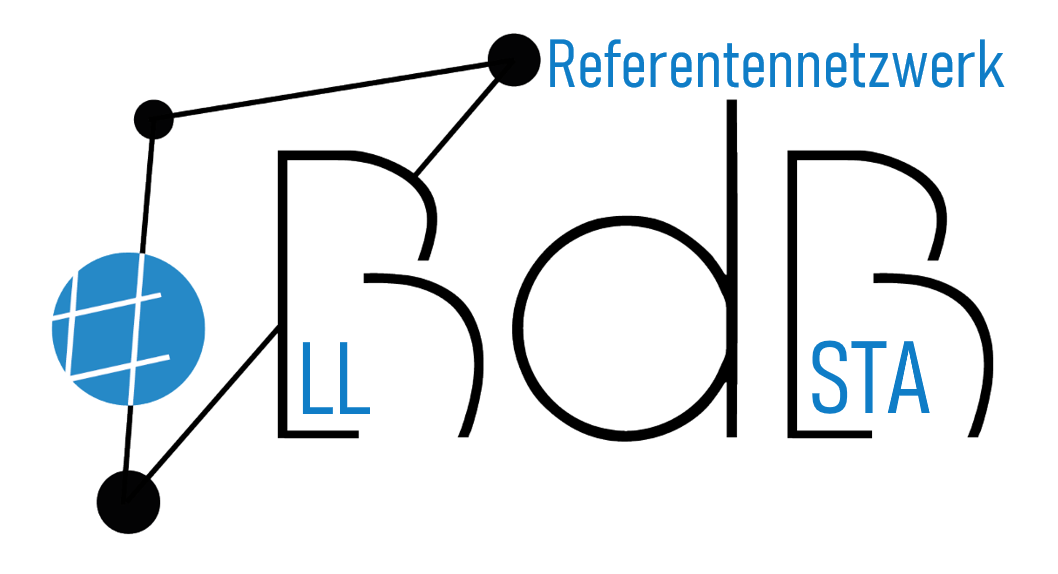